MOŻLIWOŚCI INWESTYCYJNEDLA WSPÓLNOT MIESZKANIOWYCH
BNP PARIBAS BANK POLSKA - OFERTA DLA WSPÓLNOT MIESZKANIOWYCH
BNP Paribas Bank Polska jest bankiem uniwersalnym, notowanym na Giełdzie Papierów Wartościowych w Warszawie.
Proponujemy szereg rozwiązań, programów i produktów kredytowych dla Wspólnot Mieszkaniowych.
Konto Otwarte na Biznes Non Profit.

	Różne możliwości finansowania: 
		Kredyt Prosty,
		Kredyt Inwestycyjny,
		Kredyt Inwestycyjny z Premią BGK.
Oferujemy produkty oszczędnościowo-inwestycyjne oraz szeroką gamę kredytów. Zapewniamy również indywidualną  obsługę  przez naszych specjalistów.
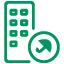 Realizujemy program finansowania 
efektywności energetycznej wielorodzinnych budynków mieszkalnych.
PROGRAM FINANSOWANIA EFEKTYWNOŚCI ENERGETYCZNEJ  WIELORODZINNYCH BUDYNKÓW MIESZKALNYCH
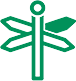 Program Finansowania Efektywności Energetycznej Wielorodzinnych Budynków Mieszkalnych „EKO-WSPÓLNOTA Z ZYSKIEM” finansowany ze środków unijnych w ramach inicjatywy ELENA (unijny program HORYZONT 2020). 

Program jest przeznaczony dla Wspólnot Mieszkaniowych zainteresowanych:
przeprowadzeniem inwestycji podnoszących efektywność energetyczną, 
finansowaniem inwestycji kredytem z premią termomodernizacyjną BGK, udzielonym w Banku BNP Paribas.
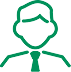 Wsparcie eksperckie bankowych Specjalistów ds. Obsługi Rynku Nieruchomości w całej Polsce.
Wsparcie eksperckie Audytorów zrzeszonych w Konsorcjum Fundacji na rzecz 
Efektywnego Wykorzystania Energii (Konsorcjum FEWE), oferujących usługi sporządzania audytów energetycznych, komponentów towarzyszących i projektów budowlanych w całej Polsce.
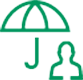 * Program współfinansowany w oparciu o Programy Ramowe Unii Europejskiej Horyzont 2020 i Life oraz ze środków Banku Gospodarstwa Krajowego
PROGRAM FINANSOWANIA EFEKTYWNOŚCI ENERGETYCZNEJ  WIELORODZINNYCH BUDYNKÓW MIESZKALNYCH
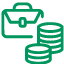 Dwie ścieżki ubiegania się o dotację na dokumentację techniczną:
1. DOFINANSOWANIE 90% KOSZTÓW: audytów energetycznych (w 3 wariantach: podstawowym, rozszerzonym i kompleksowym), projektów budowlanych i komponentów towarzyszących, sporządzanych przez Audytorów Konsorcjum FEWE. W ramach komponentu towarzyszącego Konsorcjum FEWE pomaga Wspólnocie Mieszkaniowej w wypełnieniu wniosku o bezzwrotną premię, udzielaną przez BGK na inwestycje w termomodernizację jej budynków
2. REFUNDACJA 90% KOSZTÓW audytów energetycznych i projektów budowlanych wykonanych przez Audytorów z rynku.
Warunki refundacji: 
pozytywna weryfikacja audytu energetycznego przez Bank Gospodarstwa Krajowego, 
uzyskanie pozytywnej decyzji kredytowej, 
przygotowanie i opłacenie refinansowanego audytu po 31.03.2019 r.
* Program współfinansowany w oparciu o Programy Ramowe Unii Europejskiej Horyzont 2020 i Life oraz ze środków Banku Gospodarstwa Krajowego
KATALOG KWALIFIKOWANYCH INWESTYCJI
Audyty energetyczne oferowane przez Konsorcjum FEWE pomagają w wyborze odpowiedniego dla Wspólnoty zakresu inwestycji, obejmującej m.in. działania takie, jak:
termomodernizacja budynku, np. izolacja ścian, dachu, wymiana okien, drzwi,
modernizacja systemów wentylacji: wymiana całej instalacji,
modernizacja źródeł ciepła: kotły, pompy ciepła, kolektory słoneczne,
budowa instalacji OZE zintegrowanej z budynkiem: instalacja fotowoltaiczna,
turbina wiatrowa pionowa.
* Program współfinansowany w oparciu o Programy Ramowe Unii Europejskiej Horyzont 2020 i Life oraz ze środków Banku Gospodarstwa Krajowego
KREDYT Z PREMIĄ TERMOMODERNIZACYJNĄ BGK
Poznaj korzyści:
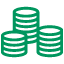 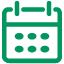 Okres kredytowania do 240 miesięcy.
Do 2 600 000 zł.
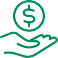 Wypłata kredytu: 
jednorazowo / transze.
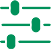 Raty równe / malejące.
Realizacja przedsięwzięcia
termomodernizacyjnego oraz przedsięwzięcia remontowego.
Premia BGK przeznaczona jest na częściową spłatę kredytu.
Oprocentowanie obniżone o 0,20 p.p. od stawki wyjściowej. 
Oprocentowanie i prowizja
ustalane indywidualnie.
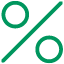 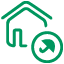 * Program współfinansowany w oparciu o Programy Ramowe Unii Europejskiej Horyzont 2020 i Life oraz ze środków Banku Gospodarstwa Krajowego
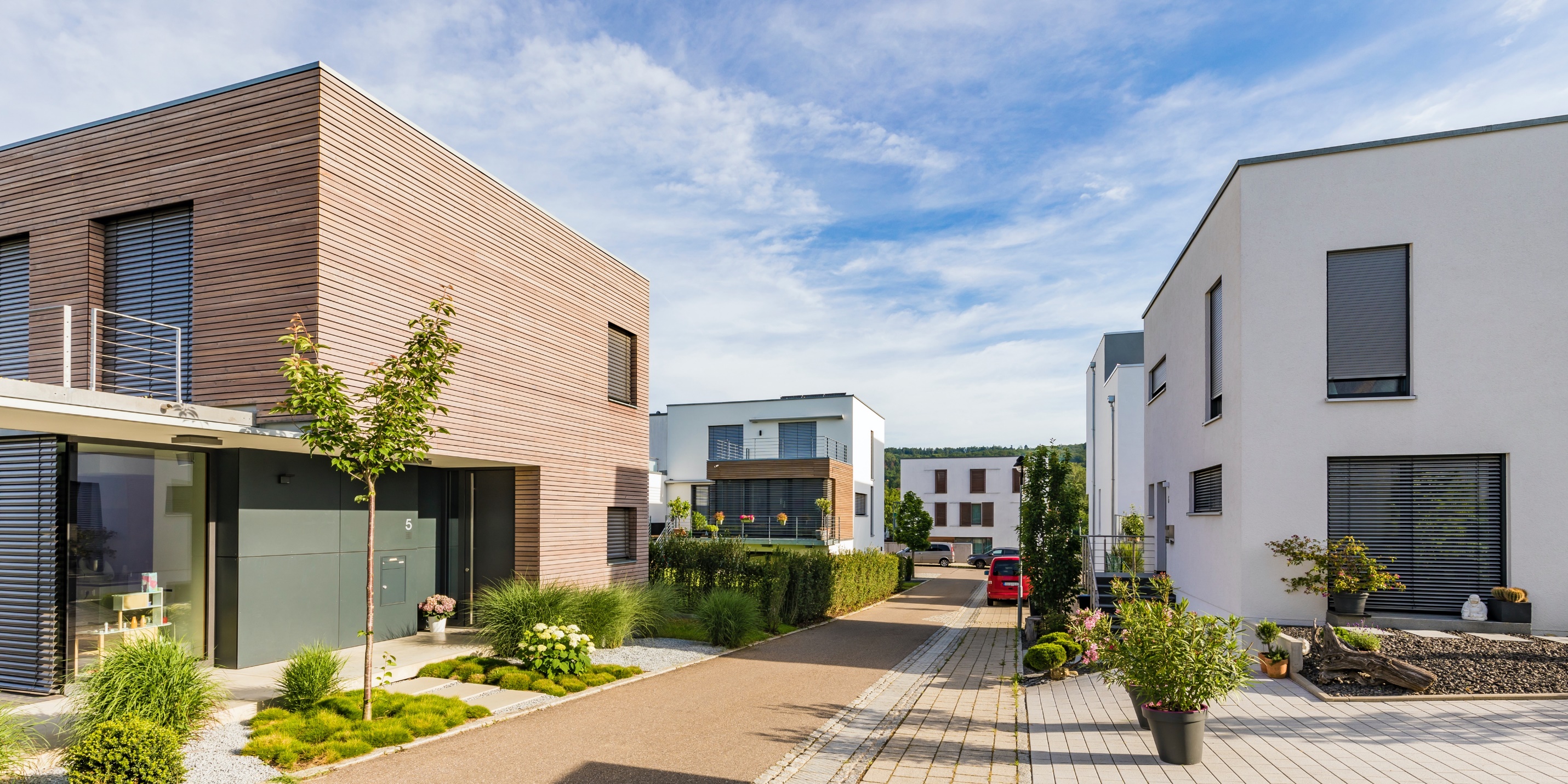 KREDYT Z PREMIĄ TERMOMODERNIZACYJNĄ BGK
Wysokość premii termomodernizacyjnej:
16% kosztów przedsięwzięcia termomodernizacyjnego,
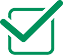 21% kosztów przedsięwzięcia termomodernizacyjnego wraz z montażem mikroinstalacji odnawialnych źródeł energii (OZE),
dodatkowe wsparcie w wysokości 50% kosztów wzmocnienia budynku wielkopłytowego przy realizacji termomodernizacji budynków z tzw. „wielkiej płyty” wraz z ich wzmocnieniem.
Wysokość premii remontowej:
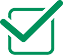 15% kosztów przedsięwzięcia remontowego.
* Program współfinansowany w oparciu o Programy Ramowe Unii Europejskiej Horyzont 2020 i Life oraz ze środków Banku Gospodarstwa Krajowego
KREDYT PROSTY
Poznaj korzyści:
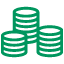 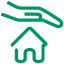 Cel – bieżące inwestycje, remonty.
Do 200 000 zł.
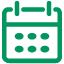 Okres kredytowania do 180 miesięcy.
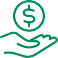 Wypłata kredytu jednorazowo.
Korzyści:
brak konieczności wkładu własnego, 
zabezpieczenie – pełnomocnictwo do rachunku bankowego, 
uruchomienie środków na rachunek bieżący Klienta prowadzony w Banku.
Uproszczony, szybki proces bez wymogu:
dokumentów dotyczących inwestycji na etapie wnioskowania, ale i w całym okresie spłaty kredytu,
wskazanych dokumentów finansowych.
KREDYT INWESTYCYJNY
Poznaj korzyści:
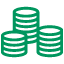 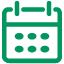 Okres kredytowania do 180 miesięcy.
Do 1 200 000 zł.
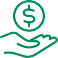 Wypłata kredytu: 
jednorazowo / transze.
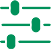 Raty równe / malejące.
Cel inwestycyjny (np. remont, modernizacja).
Refinansowanie kredytów z innych banków oraz poniesionych nakładów. Konsolidacja.
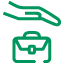 Oprocentowanie i prowizja
ustalane indywidualnie.
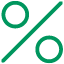 Korzyści:
brak konieczności wkładu własnego do kwoty 1 mln zł, 
powyżej kwoty 1 mln zł wkład własny min. 10%,
zabezpieczenie – pełnomocnictwo do rachunku bankowego,
cesja praw z polisy ubezpieczeniowe dla kredytów powyżej 500 tys. zł,
możliwość finansowania już od kwoty 10 tys. zł,
Kredytobiorca może określić dzień miesiąca jako dzień spłaty raty,
rata pobierana jest automatycznie w ciężar rachunku bieżącego Kredytobiorcy.
KONTO OTWARTE NA BIZNES NON PROFIT
Konto Otwarte na Biznes Non Profit dla wspólnot, spółdzielni mieszkaniowychi zarządców nieruchomości. Korzystaj z nowoczesnych usług i zarządzaj nieruchomością sprawnie i wygodnie.
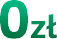 za prowadzenie rachunku bieżącego w PLN,
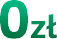 za prowadzenie rachunków pomocniczych w PLN oraz walutach obcych,
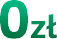 za prowadzenie oprocentowanego rachunku pomocniczo-lokacyjnego w PLN,
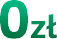 za internetowe, zwykłe przelewy krajowe wychodzące w PLN oraz SEPA,
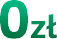 za wpłaty gotówkowe własne i obce w kasie oddziału Banku w PLN,
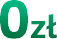 wpłaty / wypłaty w PLN w bankomatach usytuowanych w oddziałach Banku,
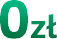 autoryzacja kodami SMS.
DOSTOSOWUJEMY SIĘ DO ZMIENIAJĄCEGO SIĘ ŚWIATA
Nowe zasady procesowania wniosków dla Wspólnot Mieszkaniowych, proces na skanach.
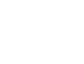 Akceptujemy uchwały podejmowane w formie elektronicznej, np.: przez e-mail lub przez Internet za pomocą specjalnych programów do obsługi Wspólnot Mieszkaniowych.
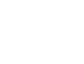 Oferujemy kompleksową usługę dla inwestycji termomodernizacyjnych, w ramach której nasi Klienci mogą skorzystać z bezzwrotnych dotacji.
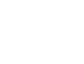 ZESPÓŁ DS. OBSŁUGI RYNKU NIERUCHOMOŚCI – WM TEAM
JESTEŚMY DLA WAS, PONIEWAŻ RELACJE SĄ DLA NAS PODSTAWĄ BIZNESU
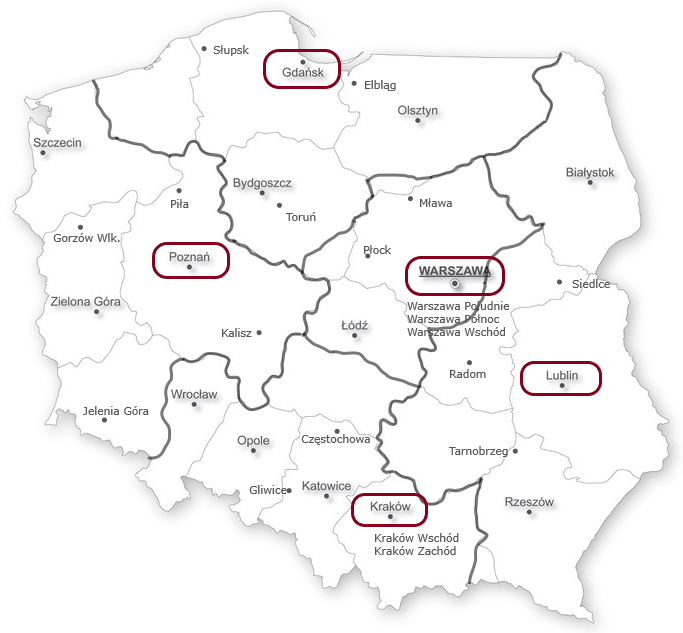 Joanna Józefowicz 

Region Warszawa
tel. 728 909 813
Zachęcamy do kontaktu!
Infolinia dla Wspólnot Mieszkaniowych:
BNP Paribas Bank Polska S.A.
ul. Kasprzaka 2, 01-211 Warszawa
Infolinia: 801 321 123, +48 22 134 00 00
797 151 654
dostępna w dni robocze w godz. 9:00-17:00
Dostępna 24/7 (opłata za połączenie wg cennika).